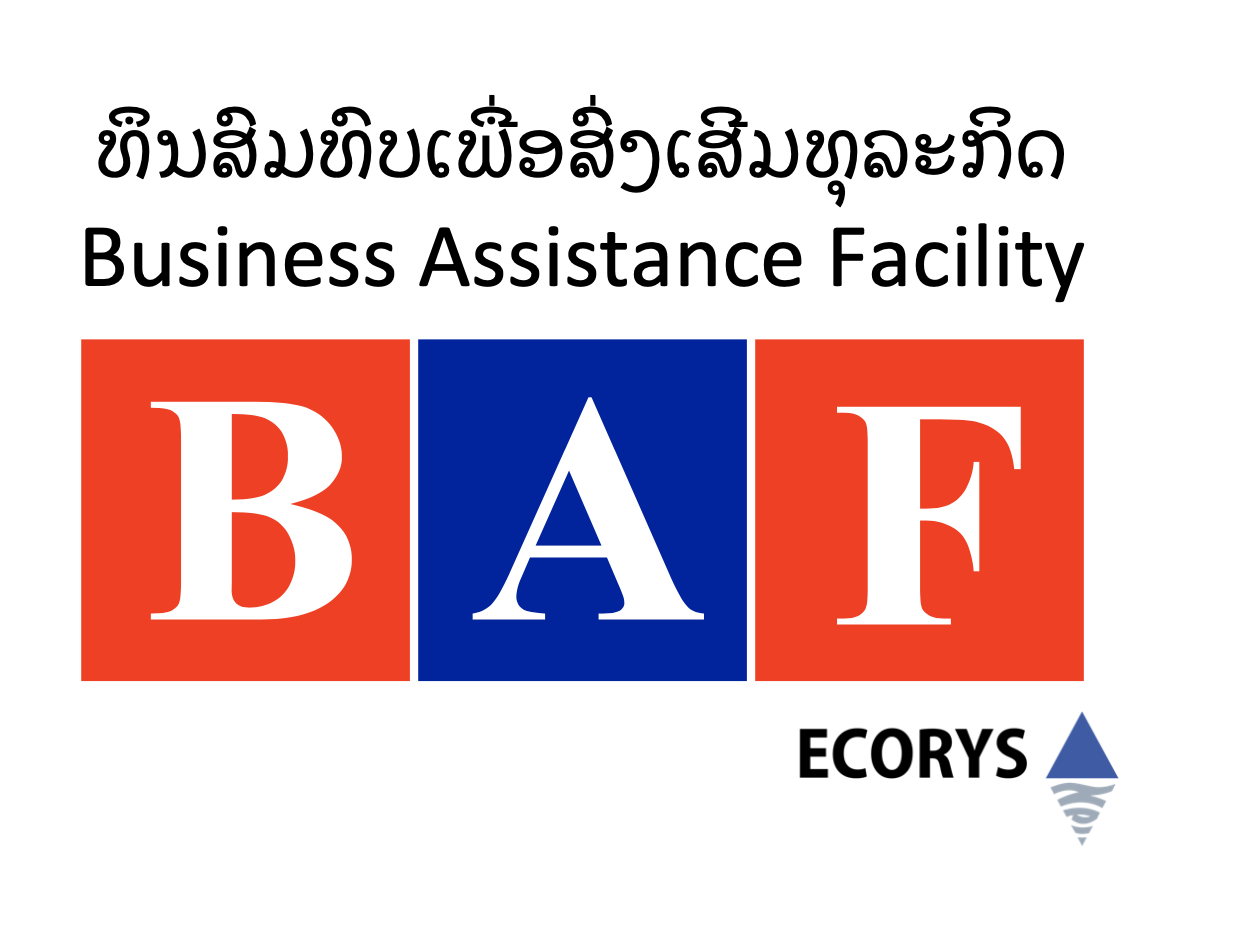 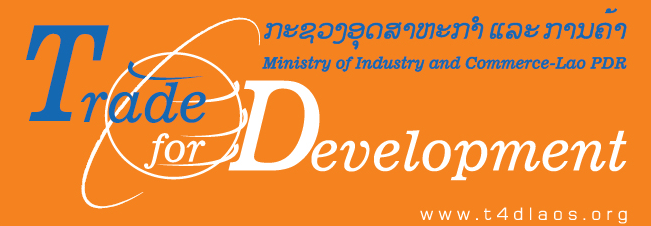 BAF II Guidelines:Grant Claim Procedure
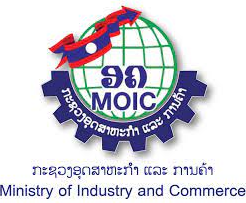 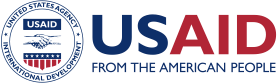 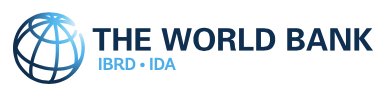 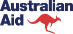 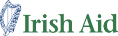 Six-step process
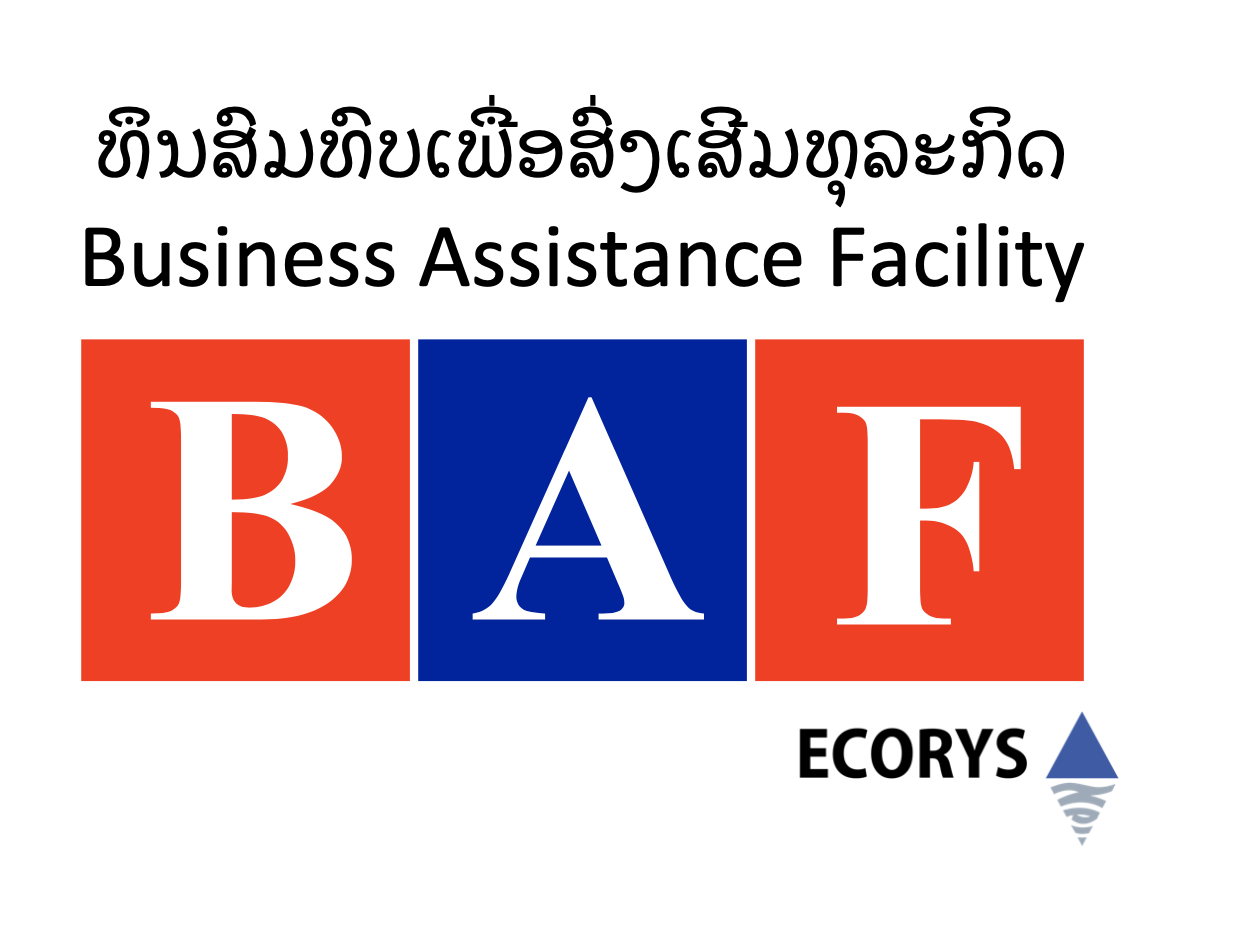 Sample invoice from BDS provider
Name and address of BDS provider: Must be the same as in the letter of agreement (LoA) for the grant.
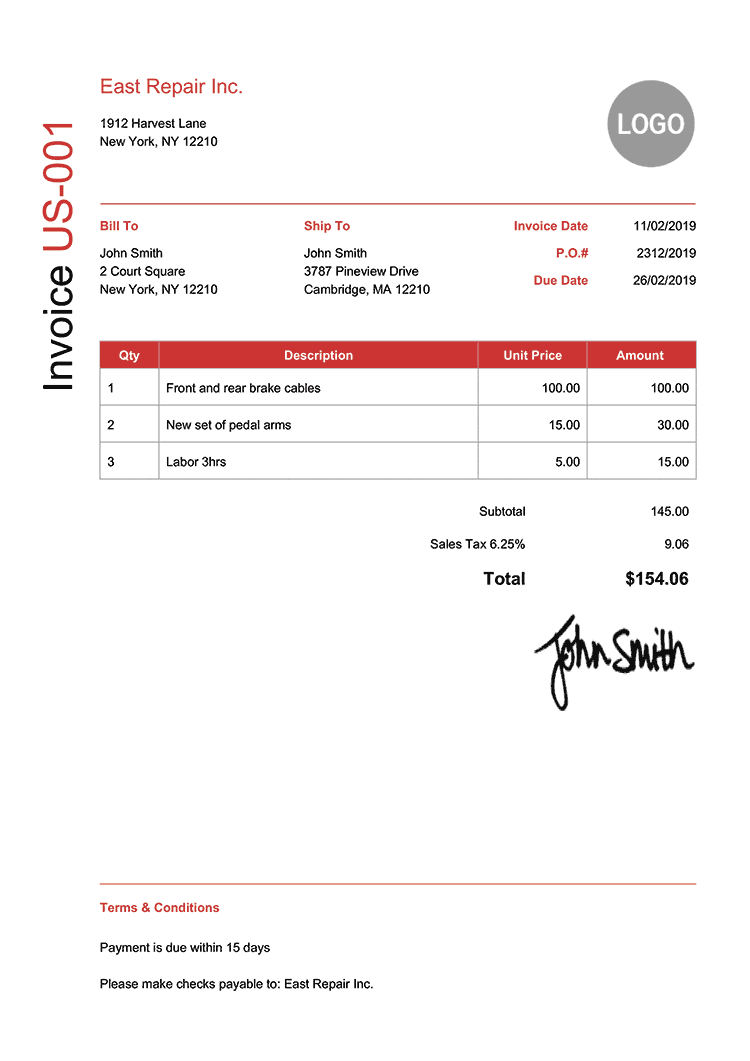 Name and address of grantee company: Must be the same as in the letter of agreement (LoA) for the grant.
Dates: Please make sure the invoice is dated after the letter of agreement (LoA) date, and before the money transfer and payment receipt date.
Tax: Please do not forget to exclude any tax from the claim.  This is because BAF II will pay all relevant taxes.
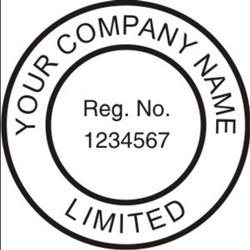 Signature and stamp of service provider: Must be an original only. Electronic or scanned signatures and/or company stamps are not acceptable.
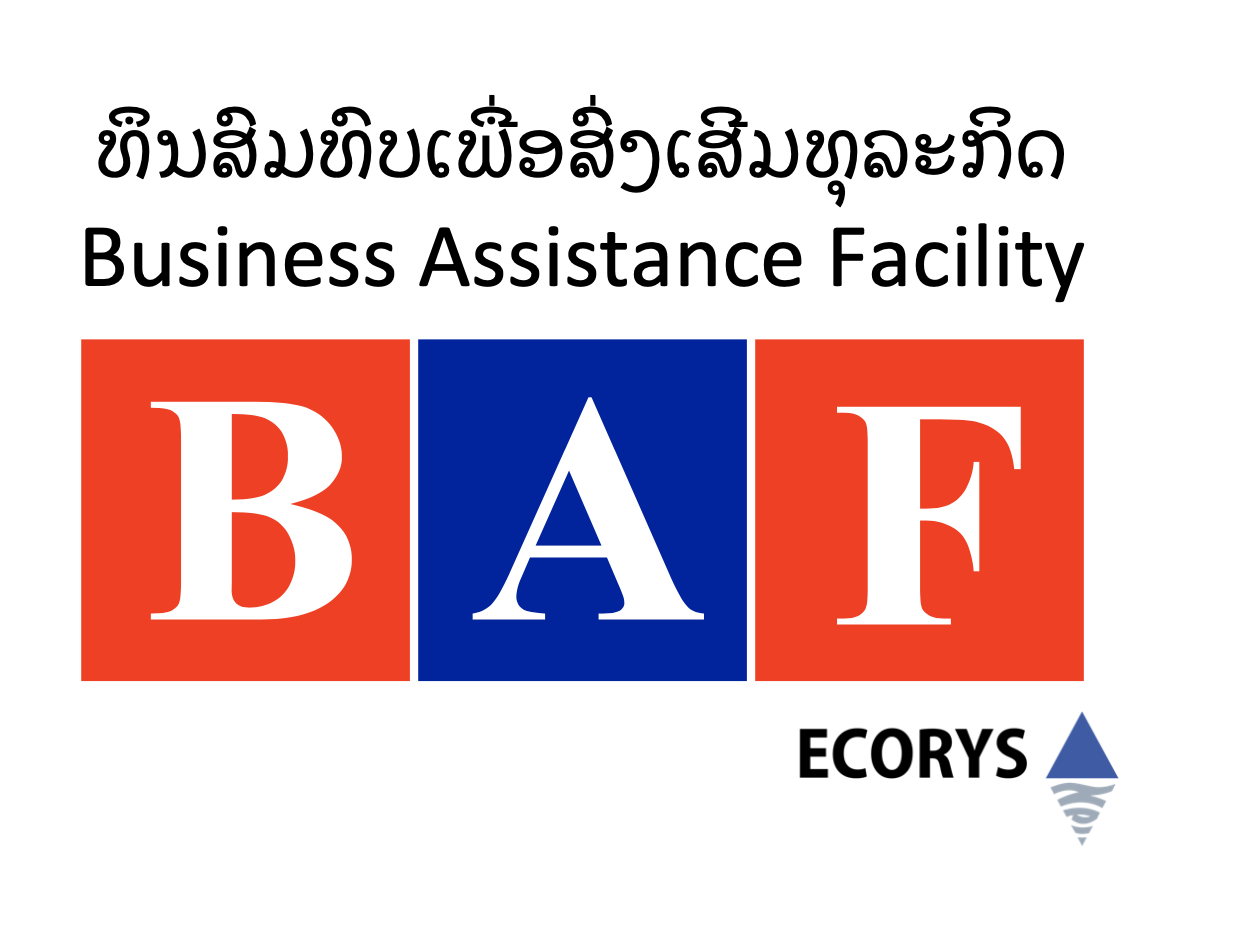 Sample payment receipt from BDS provider
Name and address of BDS provider: Must be the same as in the letter of agreement (LoA) for the grant.
Date: Please make sure the receipt is dated after the money transfer and invoice dates.
Receipt number: The receipt must have a reference number.
Name and address of grantee company: Must be the same as in the letter of agreement (LoA) for the grant.
Tax: Please do not forget to exclude any tax from the claim.  This is because BAF II will pay all relevant taxes.
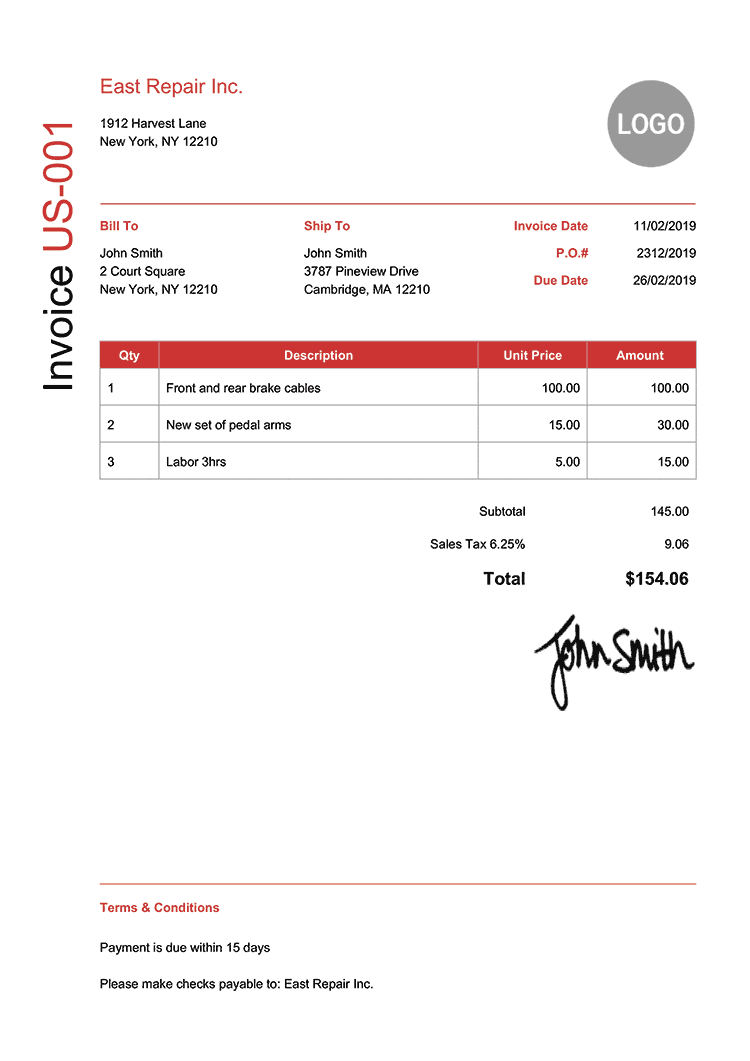 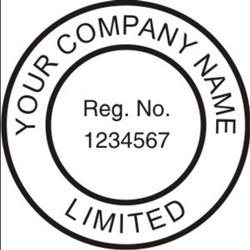 Signature and stamp of service provider: Must be an original only. Electronic or scanned signatures and/or company stamps are not acceptable.
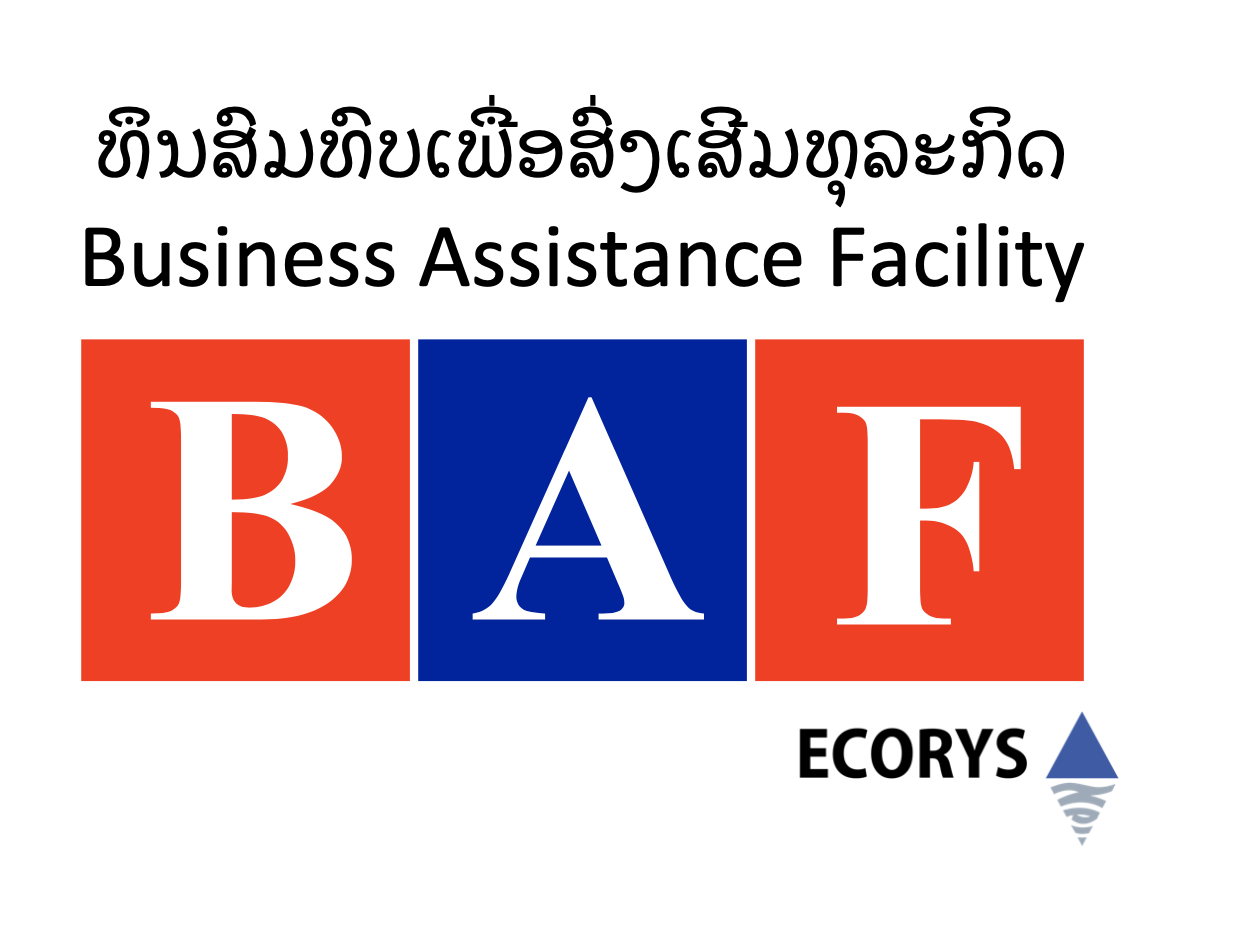 Evidence of payment for BDS services received
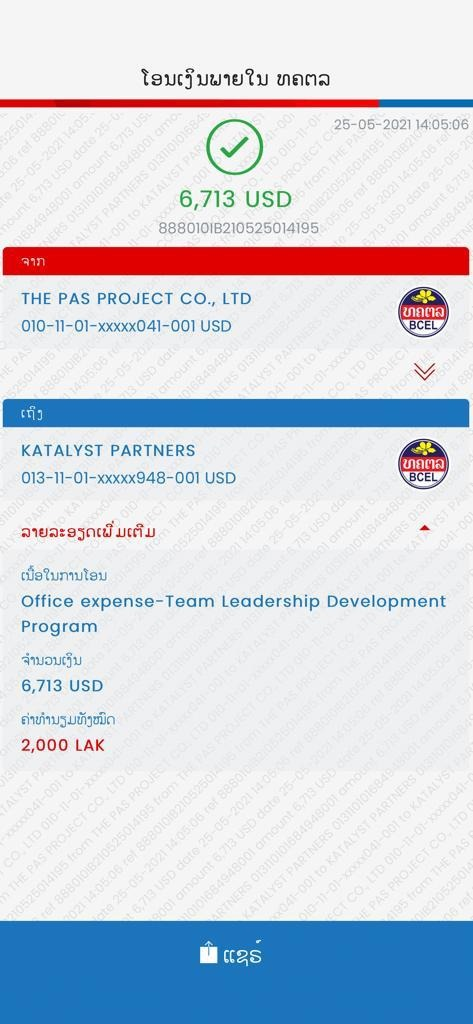 Date: Must be after the date of the letter of agreement (LoA), and the date cited on the invoice.
Name of grantee’s company
Payor: Must be made by the grantee / client company in the agreement (LoA) for the grant.
Name of service provider
Payee: Must be to the BDS provider stated in the letter of agreement (LoA) for the grant.
Form: Must be in the form of a bank transfer, unless otherwise agreed in the letter of agreement (LoA).
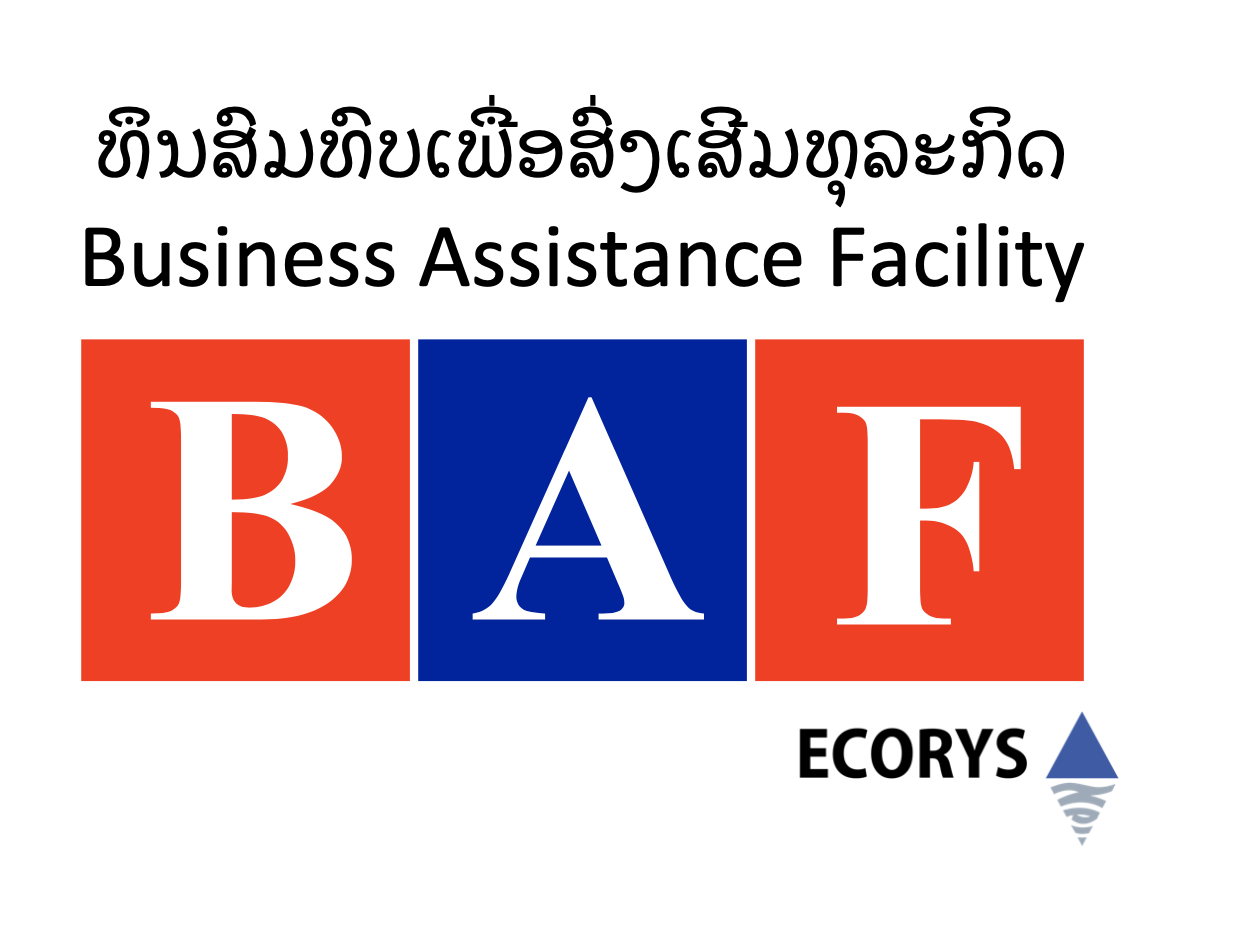 Please do not hesitate to contact the BAF II team for further information.
BAF II
LNCCI (Room #20)
Kayson Phomvihane Ave Phonphanao Village
Saysettha District, Vientiane Capital, Lao PDR
Tel: 020 55542658
Email: info@baflaos.com
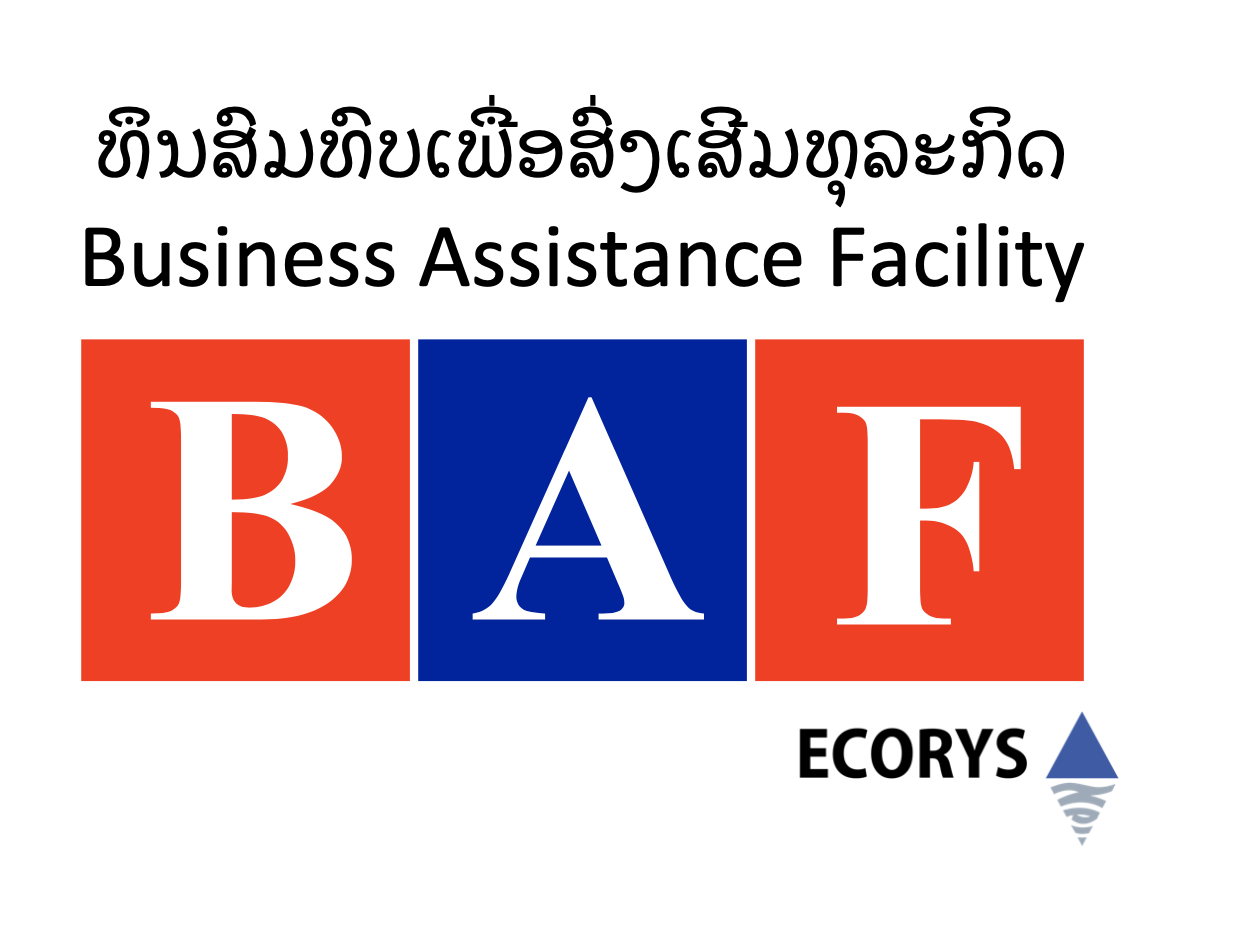